Utveckling av digifysik vård inom allmänmedicin
Åsa Wahlén
Cecilia Fenelius 
Maj 2023
Vad handlar det om?
Utveckling av Vårdcentralen Värmland i appen vård i Värmland.
Utveckling av digifysiska möten på alla regionens vårdcentraler.
Översyn av den allmänmedicinska jourmottagningarna kvällar och helger.
Förslag till utveckling av digifysiska vårdmöten och förändring av uppdrag på jourcentralerna för att optimera resurser och få en ökad tillgänglighet.
Erbjuda videomöten som alternativ till fysisk vård!
Digifysisk vård på vårdcentral
Målbilden är att alla vårdcentraler erbjuder videomöten som alternativ till fysiska vårdmöten under dagtid.
Digifysisk vård på jourcentral
Målbilden är att jourcentralerna erbjuder digifysisk vård i länet oavsett närhet till fysisk jourcentral ​​
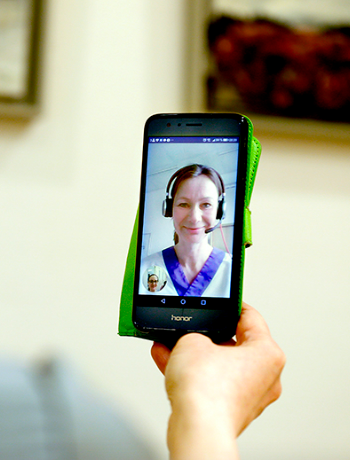 Om Vårdcentral Värmland
Vårdcentral Värmland är Region Värmlands digitala vårdcentral och finns i appen Vård i Värmland. 
Här erbjuds tidsbokning för de flesta besvär som inte kräver fysisk undersökning eller regelbunden kontakt med ordinarie vårdcentral.
Behovet uppstod när pandemin eskalerade och den 6 april 2020 startade Vårdcentralen Värmland som organiserades som en permanent verksamhet inom område öppenvård.
Om jourcentral
Till en jourcentral kommer patienter  som har ett akut sjukdomstillstånd som inte behöver vård på sjukhus. 
För att få hjälp på en jourcentralen har du blivit hänvisad efter  rådgivning via sjukvårdsrådgivningen på telefon 1177.
Jourcentralen bemannas av personal från länets vårdcentraler under kvällar, nätter och helger när vårdcentralerna har stängt.
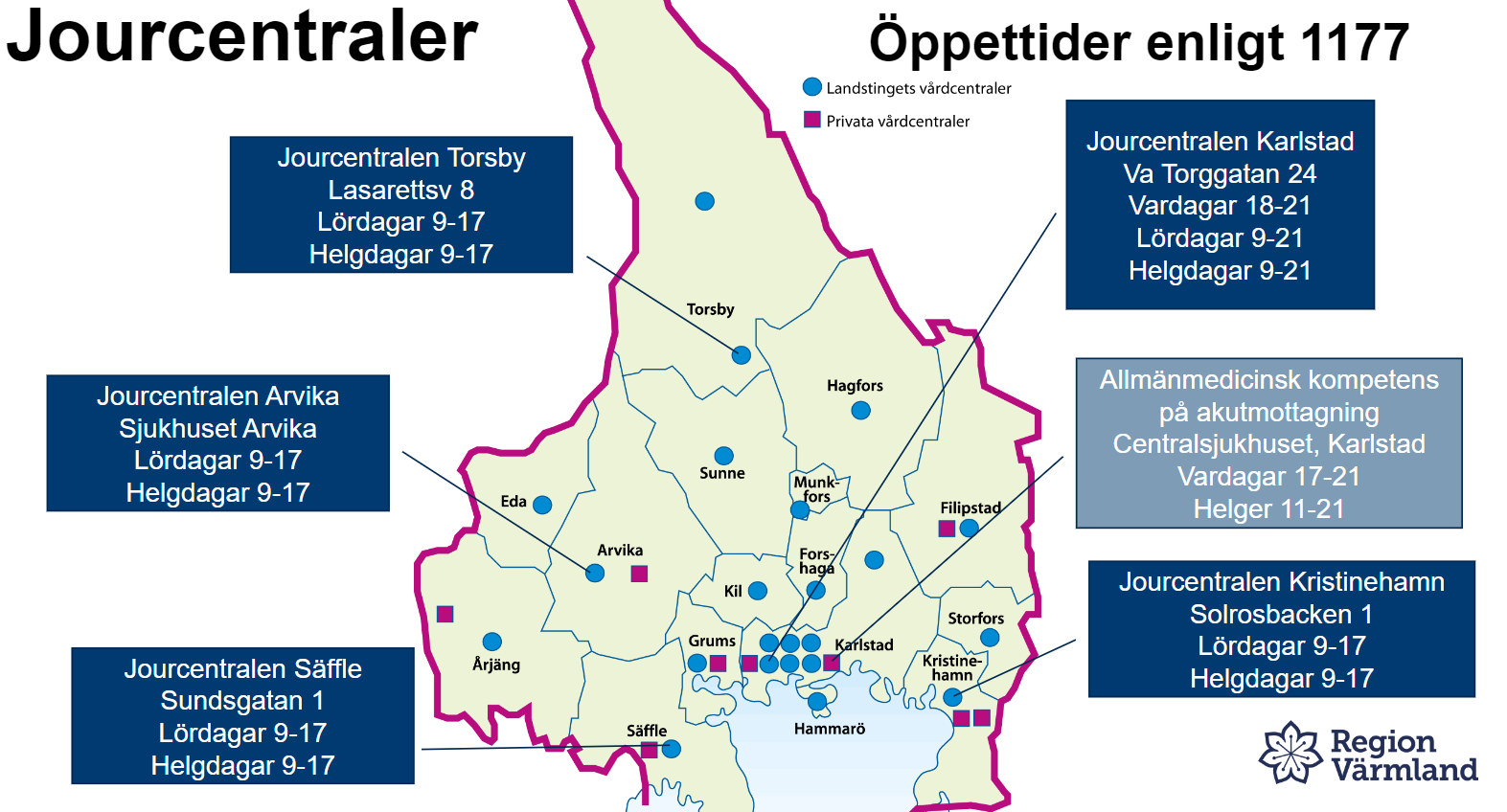 Nuläge
Jourtid kvällar och helger: Ojämlikt utbud​ i länet
​Jourcentraler:​ Dagens fem jourcentraler erbjuder olika tillgänglighet i länet.​
​Vårdcentral Värmland:​ Erbjuder begränsad verksamhet jourtid.​
[Speaker Notes: Översyn av jour och beredskap

Utifrån översyn 2019 påbörjades en översyn om jour och beredskap inom allmänmedicin i syfte att:
Se på effekter i form av flexibla vårdnivåer. 
Skapa ändamålsenlig nivåstrukturering gällande våra utbudspunkter. 
Att tillvarata ta digitaliseringens möjligheter i utformningen av en tillgänglig jour och beredskap för patienterna.]
Öka tillgängligheten för alla i Värmland
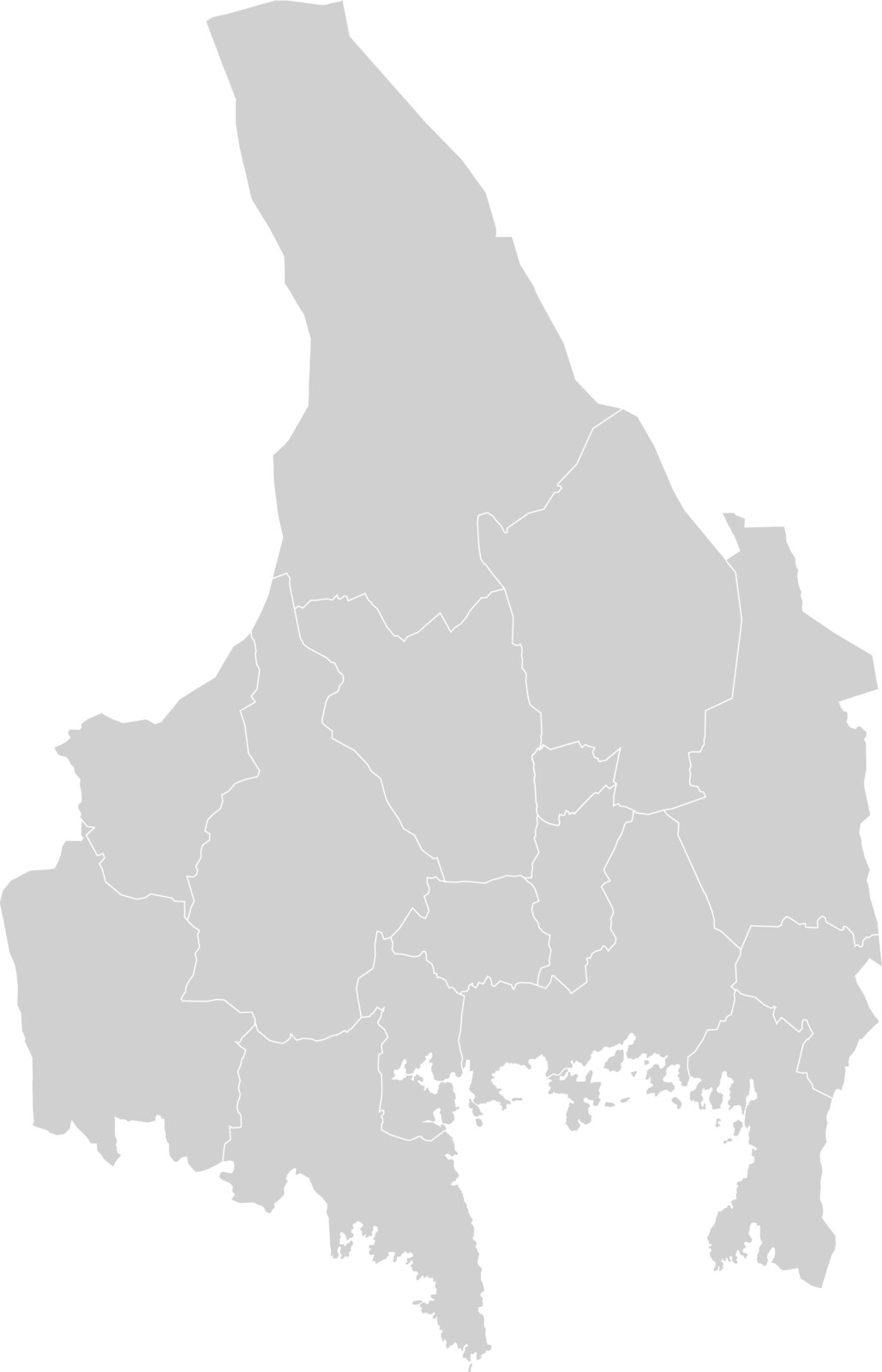 Jourcentral (digitalt) 
öppettider helger 8-21
vardagar 17-21
Tre jourcentraler i länet som erbjuder tillgänglighet i länet med ökad tillgänglighet jourtid.
Digital jourcentral som tar emot patienter oavsett plats i Värmland. Ökad tillgänglighet och jämlik vård kvällar och helger genom digital tillgänglighet.
Jourcentraler (fysiska) 
Karlstad: helg 9-17  
vardag 18-21
Arvika Torsby: Helg 9-17
[Speaker Notes: Så vad vill vi?
Vi vill göra är att göra om fem jourcentraler med olika öppettider till tre jourcentraler med enhetliga öppettider och någåt utökat uppdrag. Vi gör också en ökning av digitala utbudet under jourtid.]
Digifysiska vårdcentraler dagtid och jourcentraler kvällar och helger
Fler vårdcentraler vill erbjuda digitala vårdbesök lokalt på vårdcentralen.
Digitala möten ersätter fysiska möten.
Möjligheten gäller alla regionens vårdcentraler och därför har nu en plan för det tagits fram!
När alla vårdcentraler finns tillgängliga för tidsbokning under dagtid är planen att nuvarande vårdcentral Värmland övergår i en ny jourorganisation 
Vi tror att det blir hösten 2023 alt januari 2024. Eventuellt startas då ett nytt verksamhetsområde jourcentral Värmland.
Förslag resurser   – Arbetsmaterial
Så kommunicerar vi
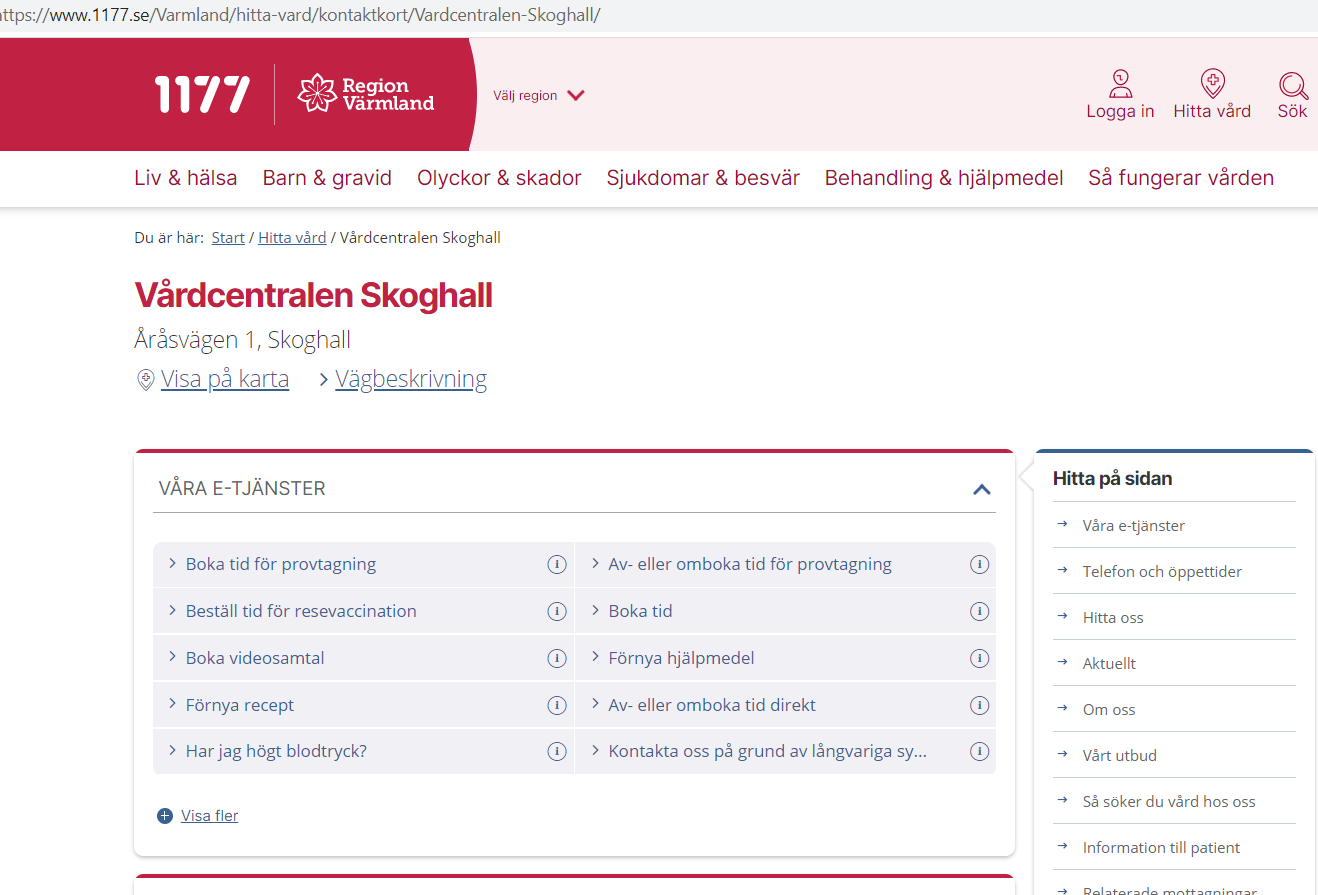 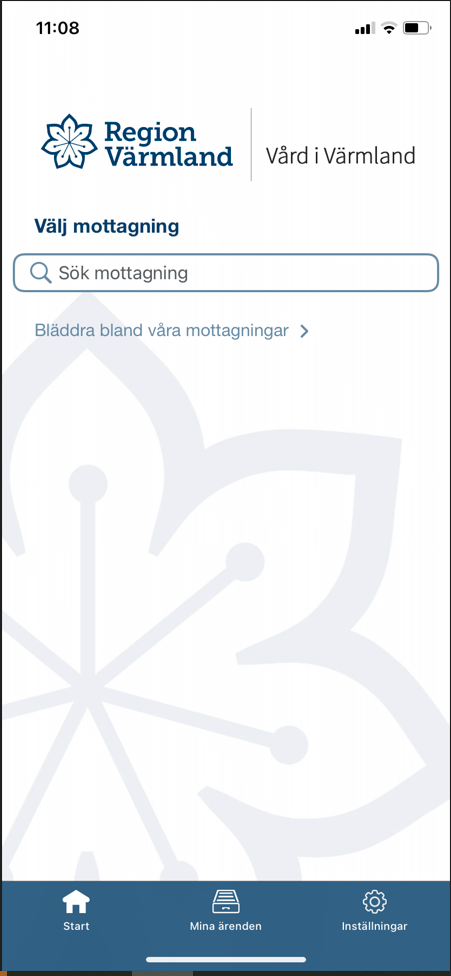 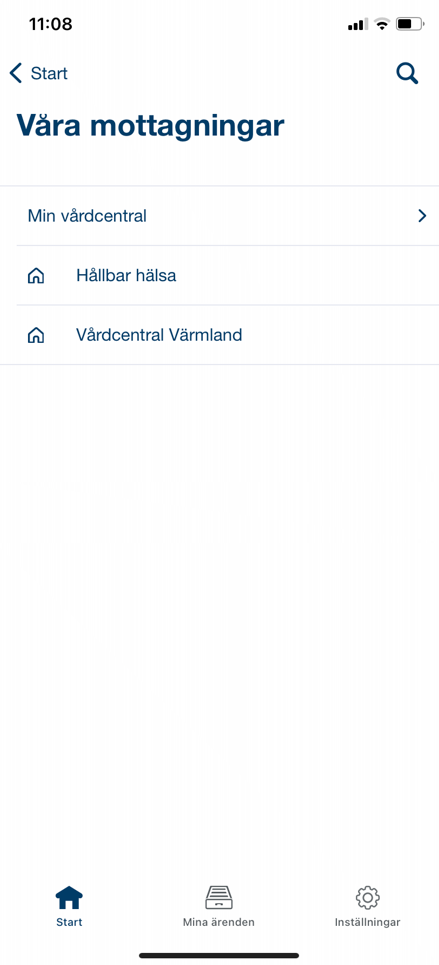 När vårdcentralen startar hittar patienten till sin vårdcentral i appen Vård i Värmland under fliken ”Min vårdcentral”
På vårdcentralens kontaktkort på 1177.se visas att det går att boka tid på vårdcentralen digitalt.
Webbsidan Din guide till vården i Värmland (1177.se)
berättar hur du söker vård i Värmland.
Varför?
Tydligare utbud för vårdgrannar och patienter
Bättre förutsättningar för bemanning då den behövs fysiskt på tre orter i ställer för fem. Digitala vårdcentralen kan bemannas oavsett fysisk plats.
Patienterna söker vård som tidigare via 1177 på telefon och får hjälp efter sitt behov. 
Digitala jourcentralen kan alltid hänvisa till fysisk jourcentral och kommer kunna ta hjälp av ”näva” för provtagning i Säffle och Kristinehamn.
[Speaker Notes: Tidsbokning på den digitala vårdcentralen genomförs efter kontakt med rådgivning på 1177.se. 
Det innebär att en patient kan bli uppringd av läkare digitalt eller på telefon. De som behöver till en jourmottagning fysiskt får göra det.]
Avgifter för digifysisk rådgivning
Video, chatt rådgivning
SBAR - Rådgivning till sjuksköterska (videokonsultation) – Likställd med rådgivning som också är avgiftsfri 

Situation: 
Vårdcentralerna i länet kommer från april månad succesivt erbjuda distanskontakter via vårdcentralerna (Videomöten).
Syftet är att bli mer tillgänglig direkt, bredare utbud av tjänster, Fler patienter ska klara sig på egenvårdsråd, eller i vissa fall även behandling direkt via rådgivning distriktsjuksköterska. Idag skapar vi administrativa köer genom E-tjänsten symtom o besvär. 

Bakgrund:
I regionen finns beslut om distanskontakt video ska jämställas med öppenvårdsbesök dvs innefattar patientavgift. Här önskar vi jämställa telefon- rådgivning med videorådgivning. 

Aktuellt:
Alla vårdcentraler ska erbjuda rådgivning via videomöte som bör vara avgiftsfri och likställas med telefonrådgivning.
Önskemål att nivåstrukturering ska finnas digitalt, där patienterna i första hand vänder sig till rådgivningssjuksköterska som utöver rådgivning kan  triagera för fortsatt bedömning/konsultation utifrån behov. 
Rekommendation
Att rådgivning via videomöte är en avgiftsfri tjänst som ska kunna erbjudas större delen av dagen ex mellan 08.00- 16.00. Fördel vore om kan använda gemensamma resurser inom respektive vårdcentralsområde.  
Se över möjligheter med hur vi kan använda gemensamma resurser, och dokumentation i förhållande till det.
Sökmönster Jourcentraler
2023-02-16
Jourcentralen 
Säffle
Kristinehamn
Arvika
Karlstad
Torsby
Öppenvårdskontakter, antal, exkl distanskontakter 2022
Jourcentralen Säffle
Öppenvårdskontakter, antal, exkl distanskontakter 2022
Jourcentralen Kristinehamn
Öppenvårdskontakter, antal, exkl distanskontakter 2022
Jourcentralen Arvika
Öppenvårdskontakter, antal, exkl distanskontakter 2022
Jourcentralen Karlstad
Avståndstabell från centrum
Notera att boende i kommungränserna kommer få längre/kortare avstånd än tidigare rutt.
Avståndstabell från centrum
Notera att boende i kommungränserna kommer få längre/kortare avstånd än tidigare rutt.
[Speaker Notes: Notera att boende i kommungränserna kommer få längre/kortare avstånd än tidigare vid nedstängning av jourcentral!]
Besök jourcentraler
PRI001 - Kontakter i Primärvård - Power BI Report Server (liv.se)
Data från;
PRI001 - Kontakter i Primärvård - Power BI Report Server (liv.se)
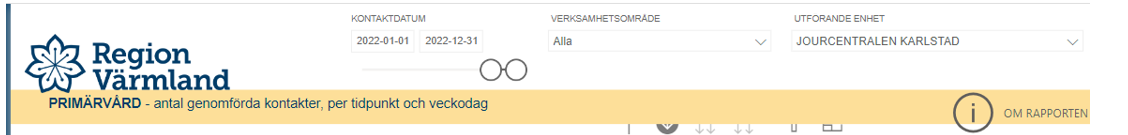 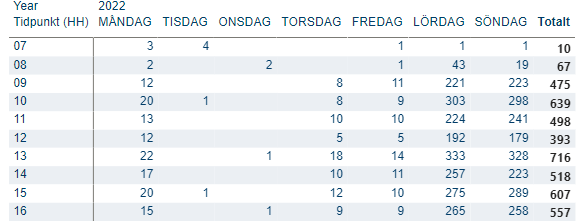 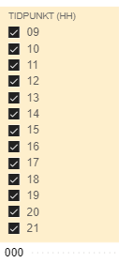 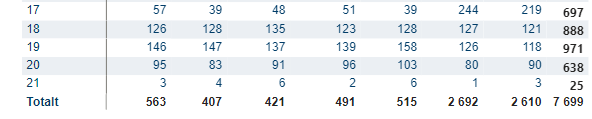 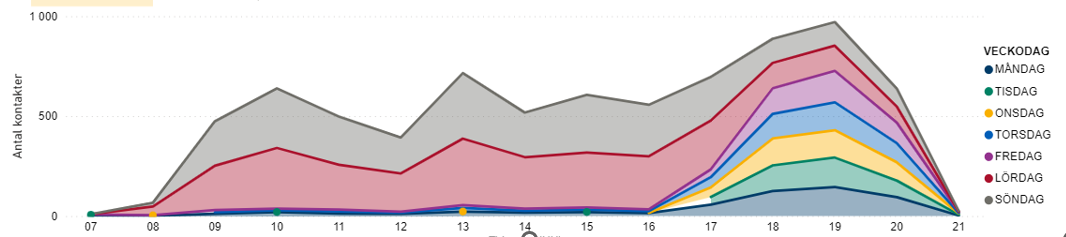 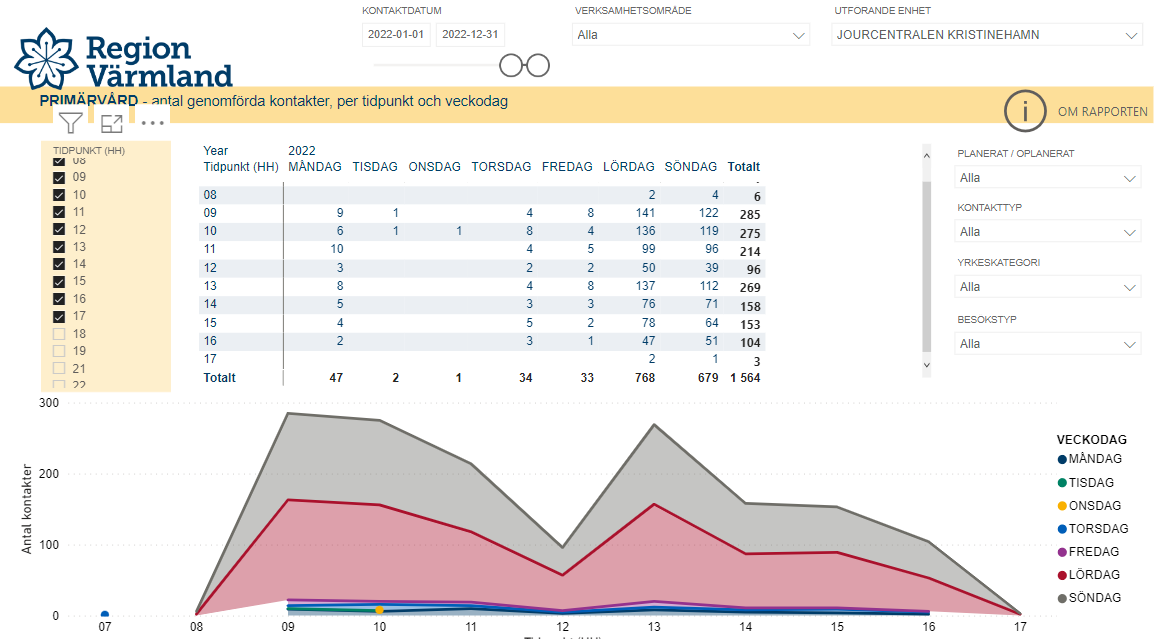 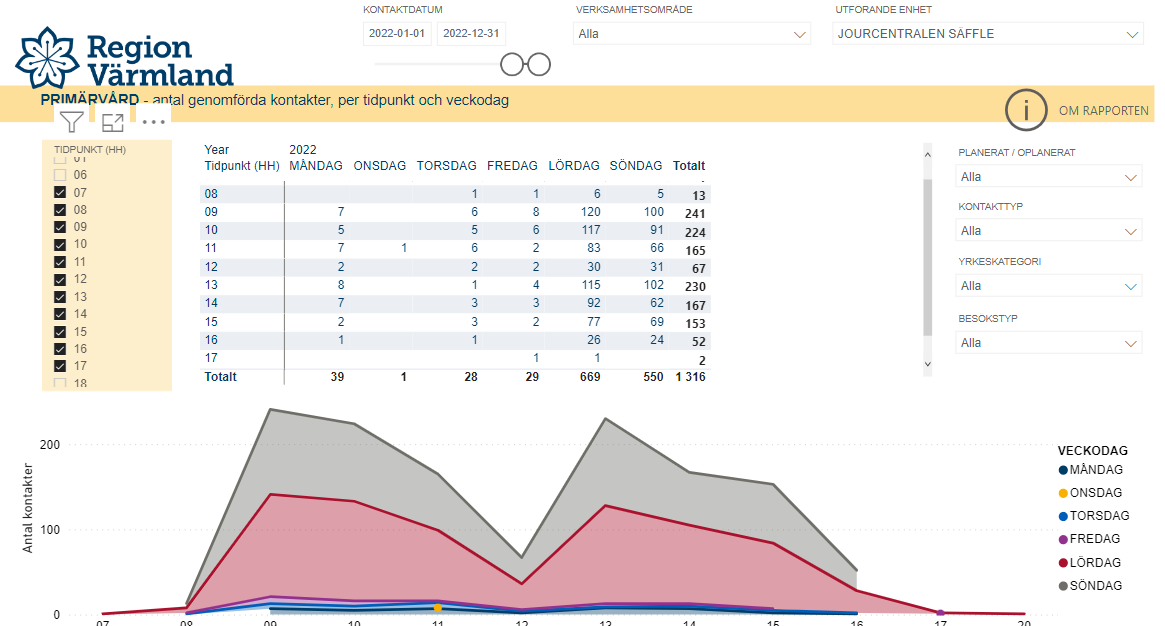 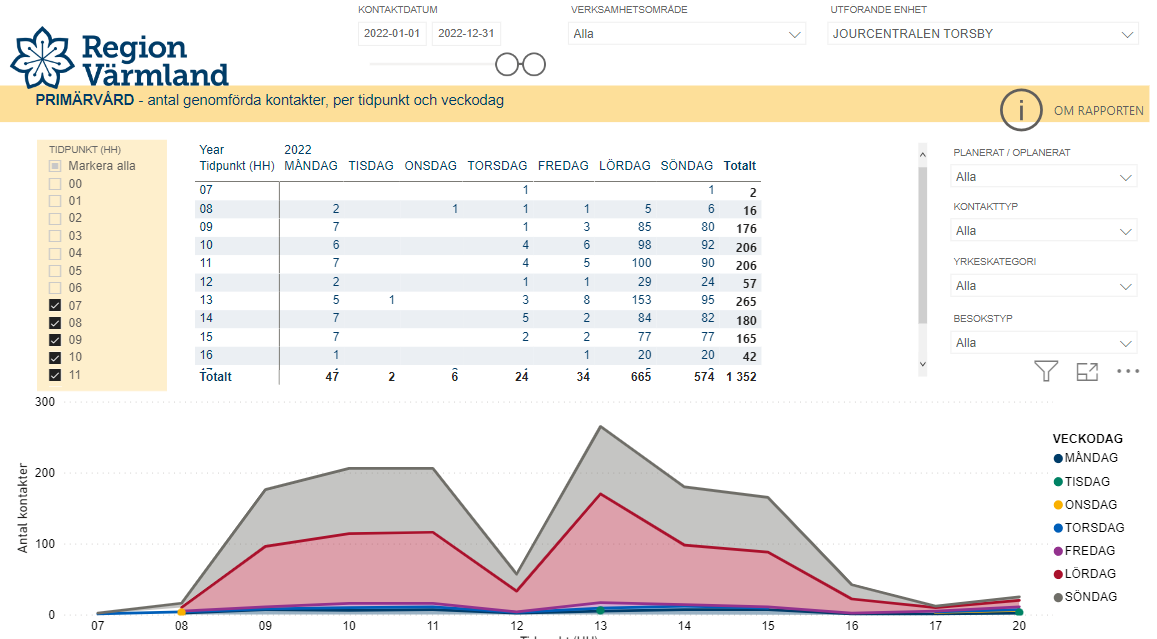